Saville’s Country Florist
Zachary Hyde
Tameet Ranu
Amera Stacy
Kelly Stockman
Background
Family owned business operating since 1952

Sell Flower Arrangements

Locally located in Orchard Park
Issue with Operations
Current database system is inefficient
Lacks information
Slow navigation
Poor system of organization
Proposed Solution
New database provides efficient use of technology

Looks to add business value
Introduction of advertising
Decreasing wasteful costs
Widen customer base
Database Design Overview
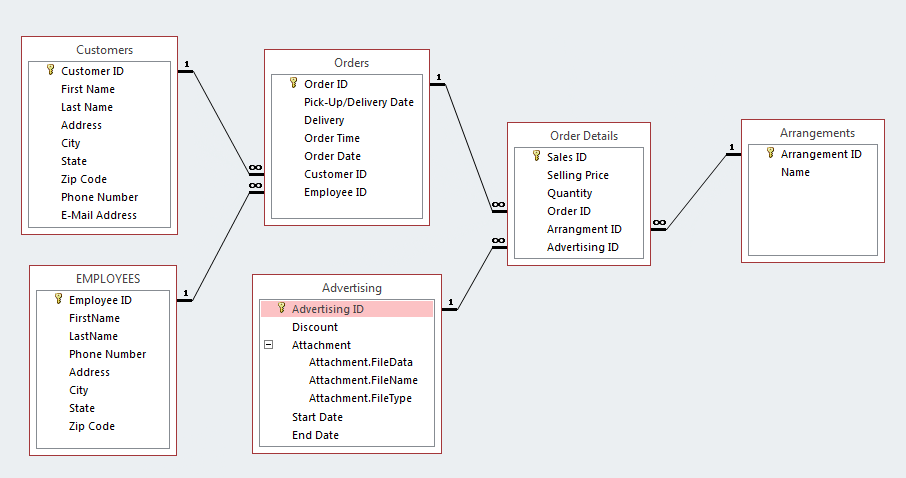 Project Demonstration
Conclusion
New database solves many problems
Greater efficiency
Eliminates wasteful costs
Increase customer satisfaction indirectly